Vet CDE Dog Breed
Sporting Group
Brittany- 400
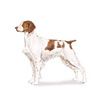 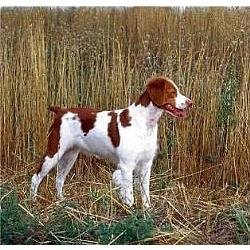 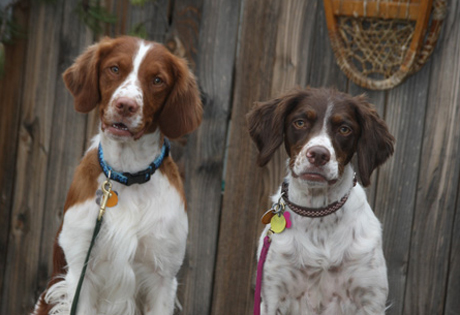 Cocker Spaniel-401
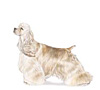 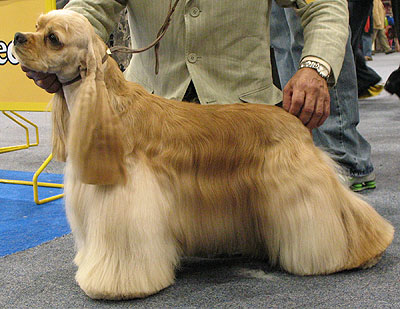 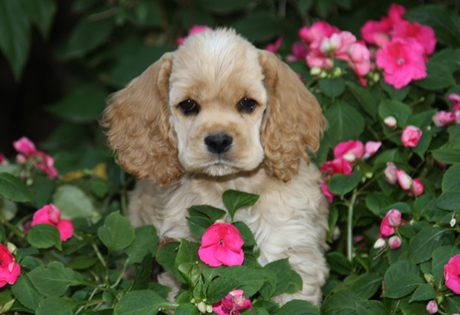 English Setter-402
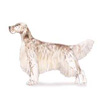 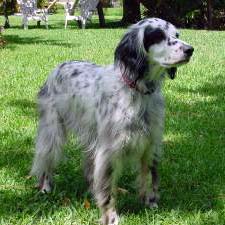 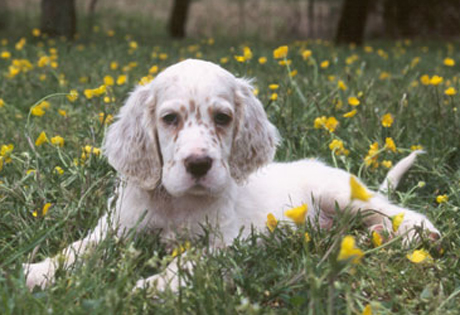 English Springer Spaniel-403
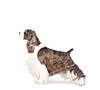 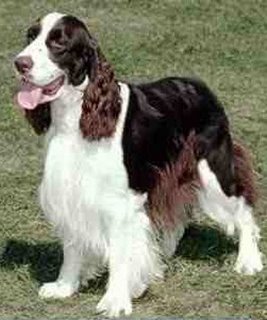 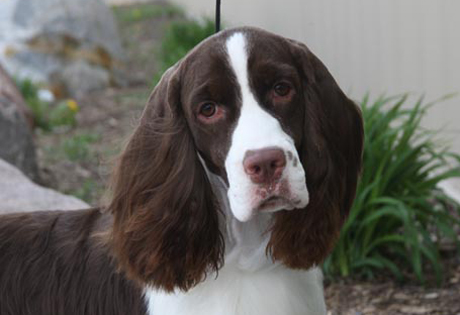 German Short Haired Pointer-404
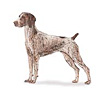 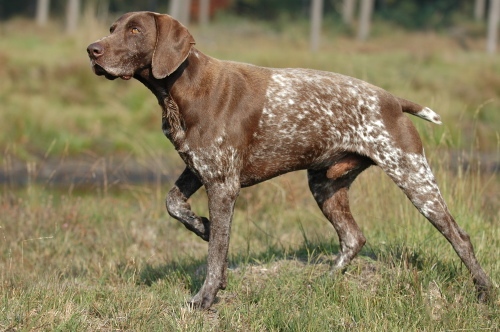 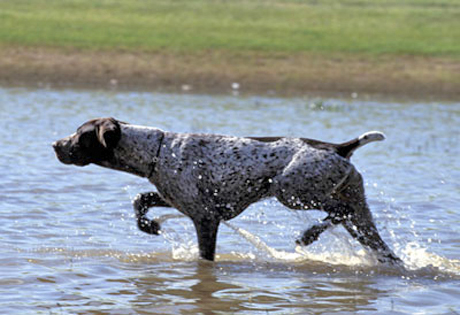 Golden Retriever-405
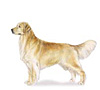 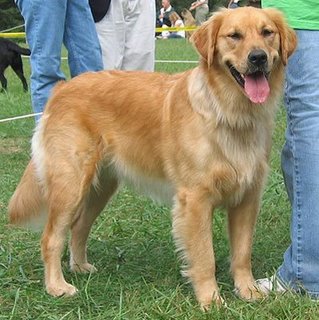 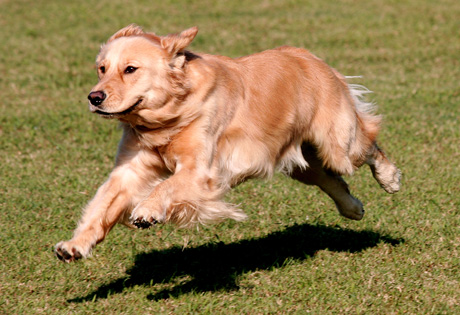 Irish Setter-406
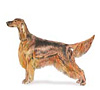 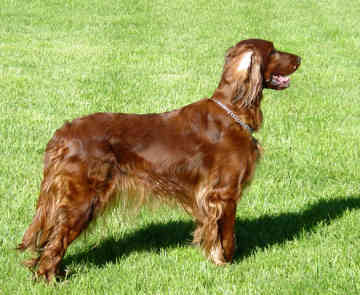 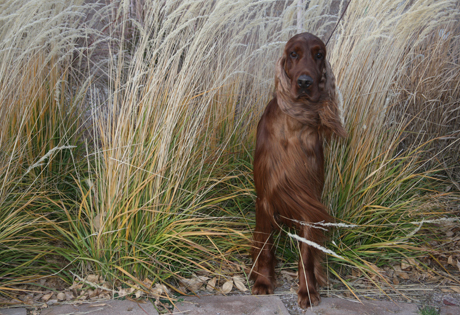 Labrador Retriever- 407
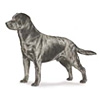 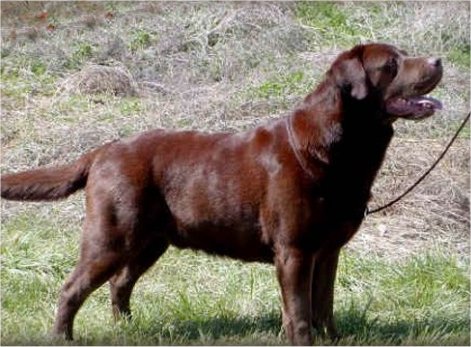 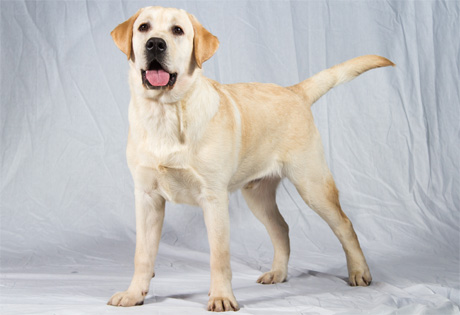 Weimaraner- 408
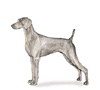 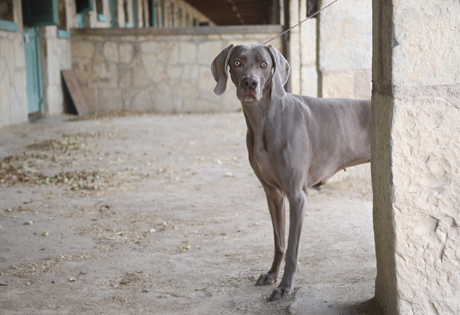 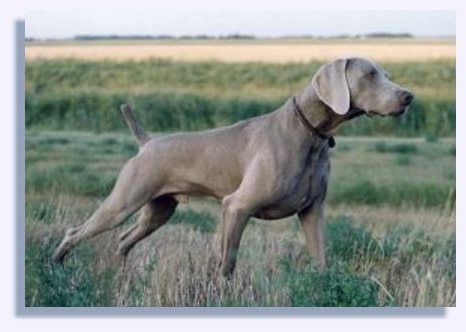 Non-Sporting Group
Bichon Frise- 409
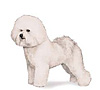 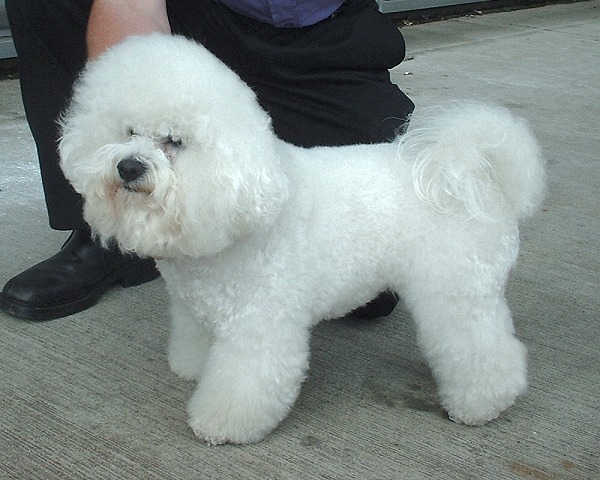 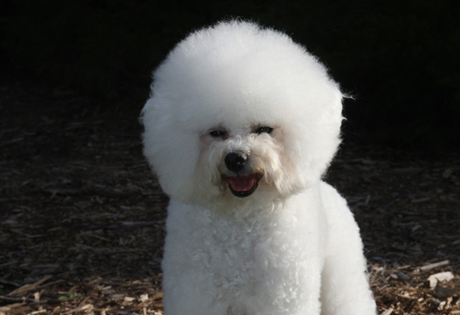 Boston Terrier- 410
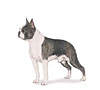 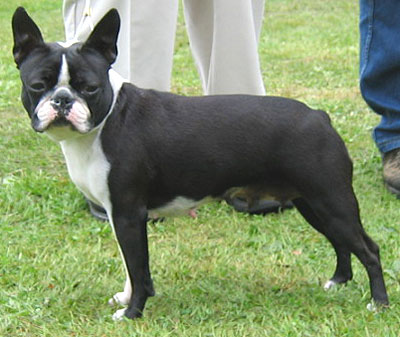 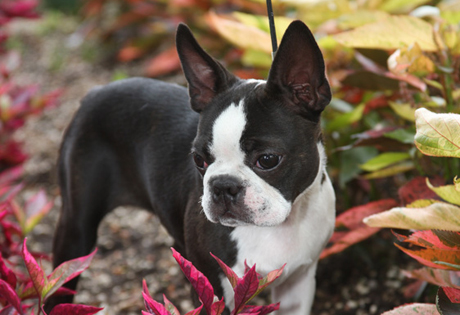 Bulldog-411
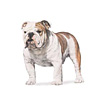 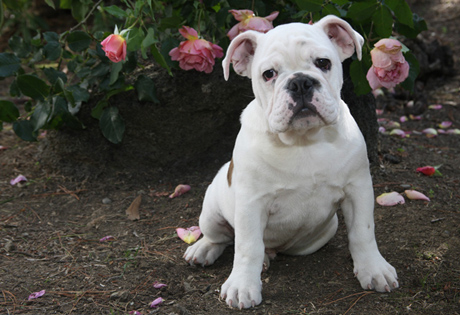 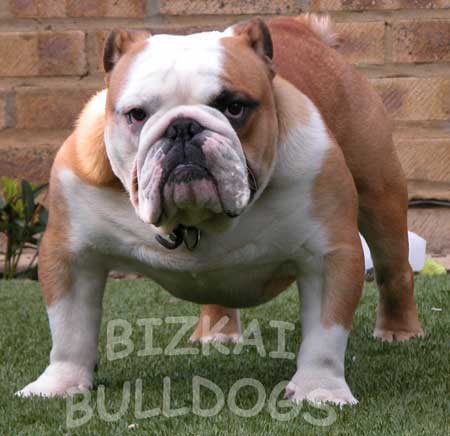 Chinese Shar-Pei-412
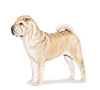 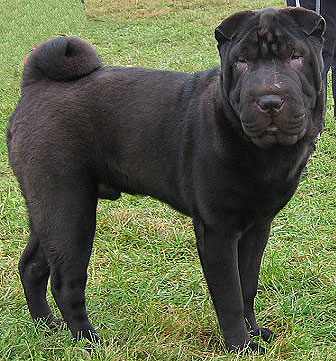 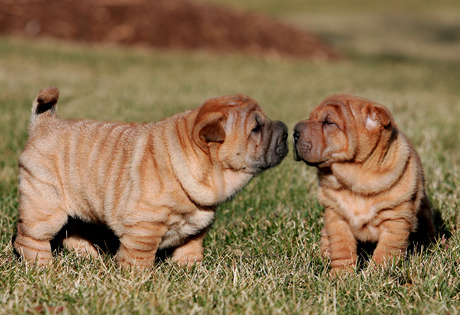 Chow Chow-413
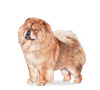 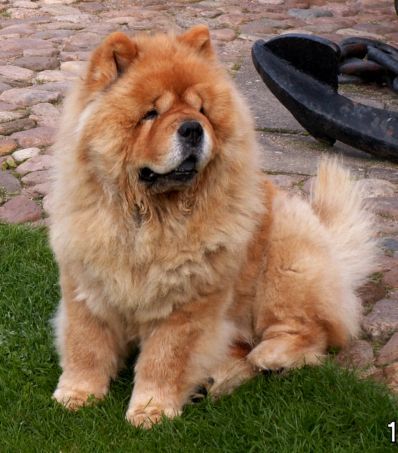 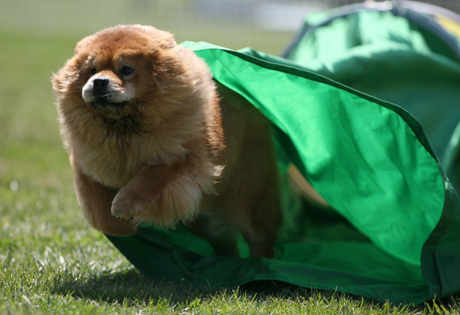 Dalmatian -414
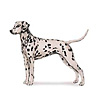 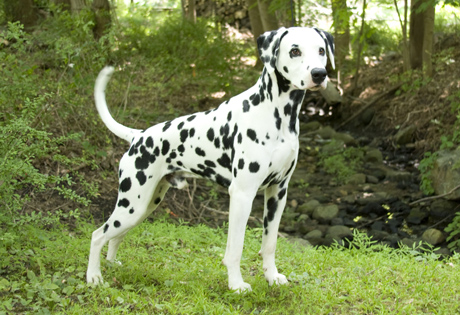 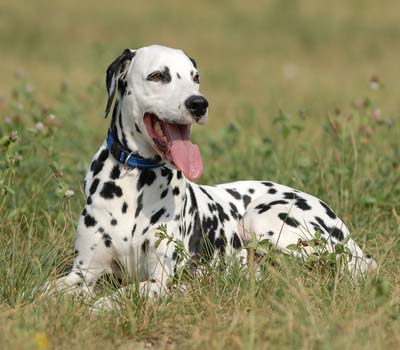 Lhasa Apso-415
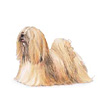 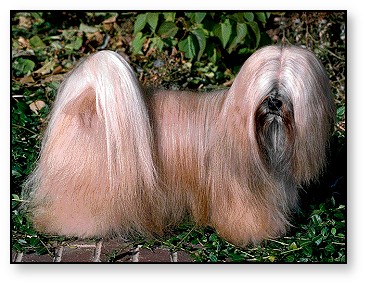 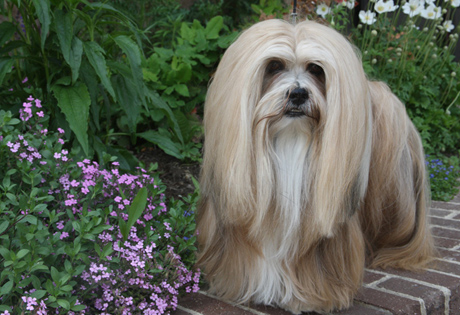 Poodle-416
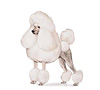 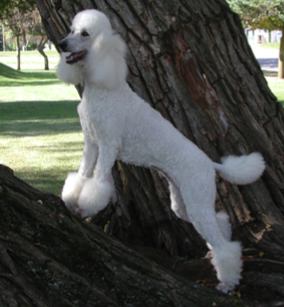 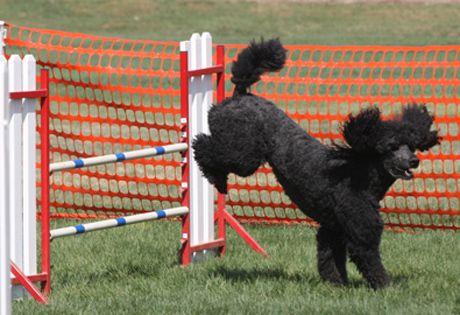 Terrier Group
Bull Terrier-417
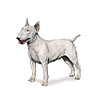 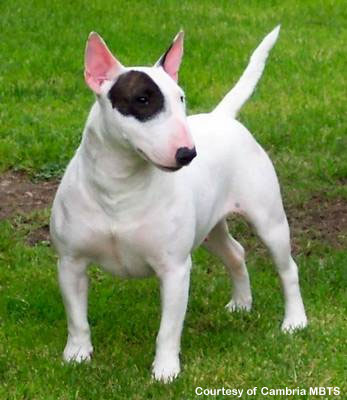 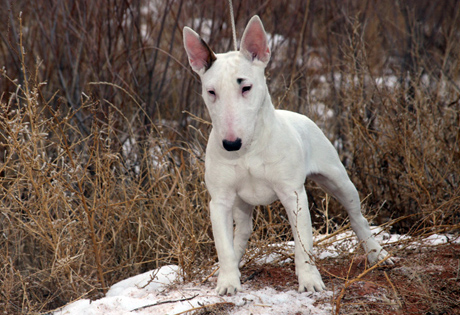 Cairn Terrier-418
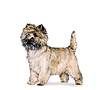 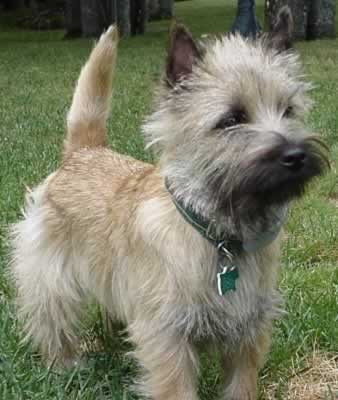 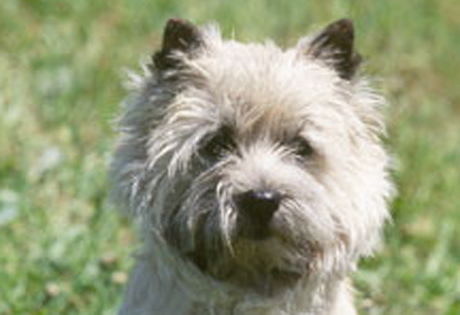 Miniature Schnauzer-419
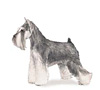 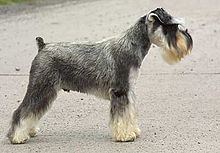 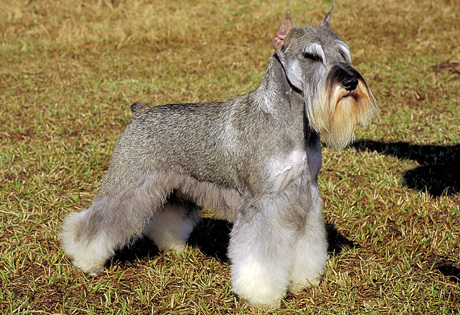 Parson Russell Terrier-420
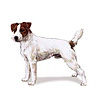 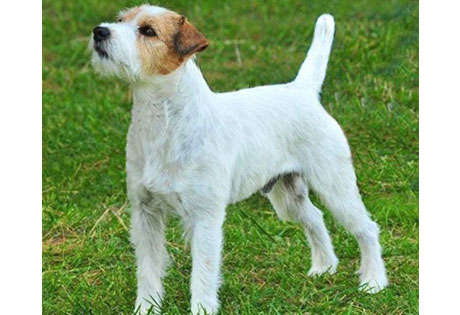 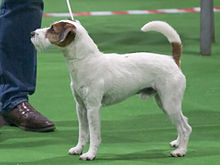 Scottish Terrier-421
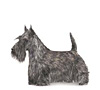 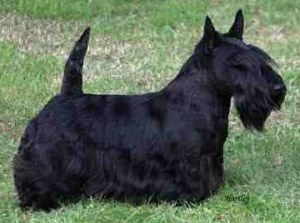 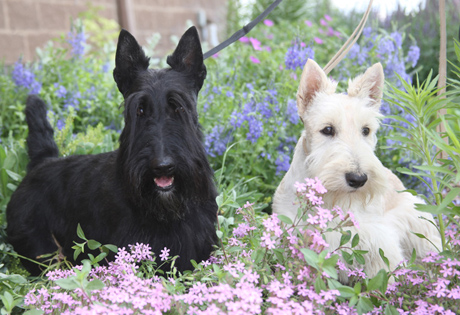 Smooth Fox Terrier-422
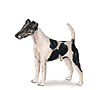 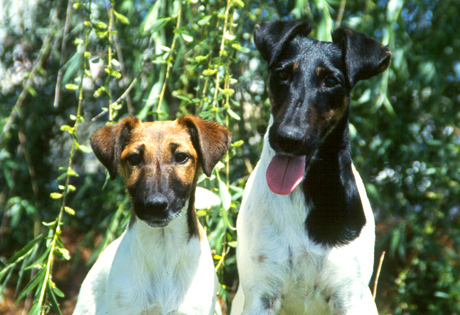 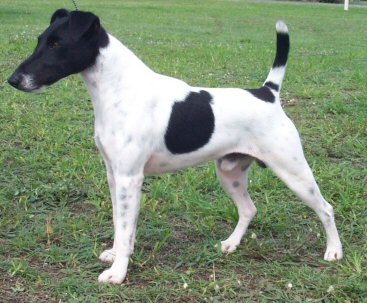 West Highland White Terrier-423
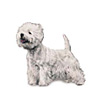 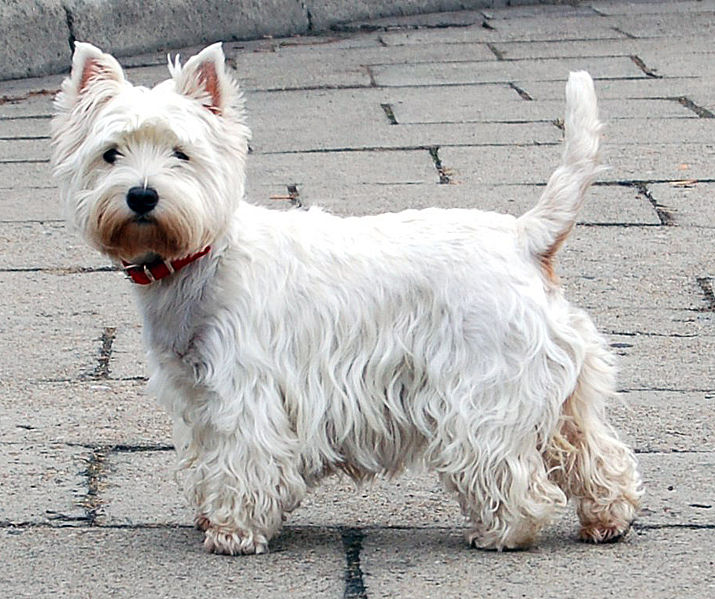 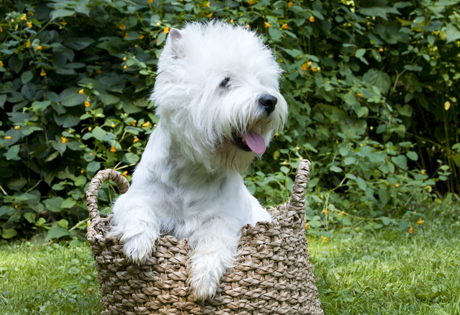 Wire Fox Terrier-424
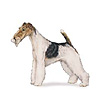 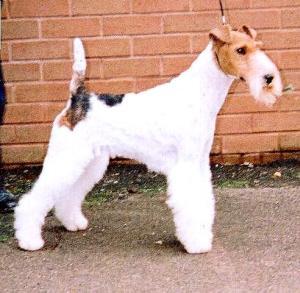 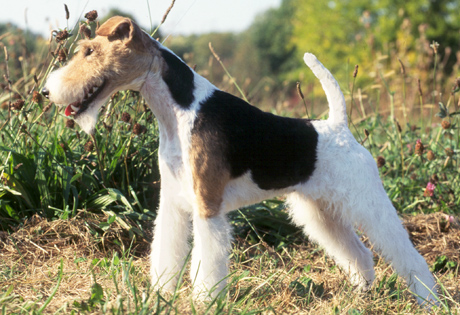 Herding Group
Australian Cattle Dog-425
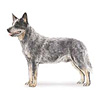 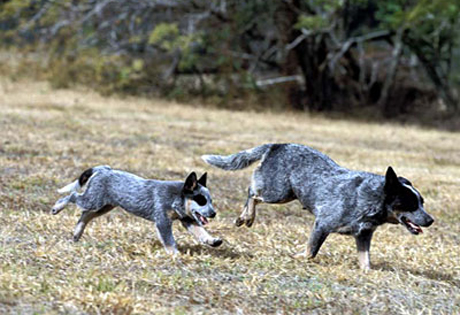 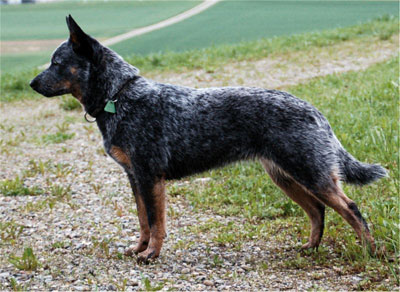 Australian Shepherd-426
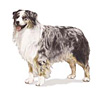 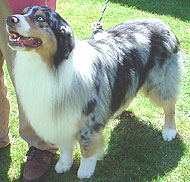 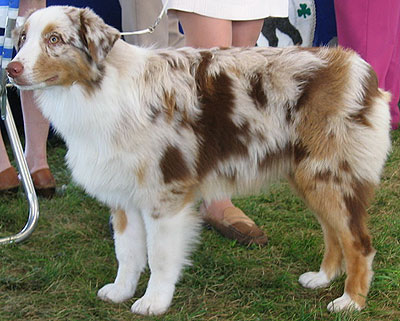 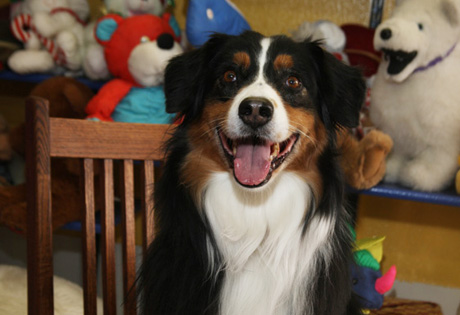 Border Collie-427
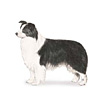 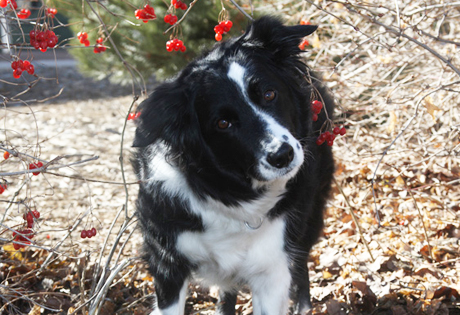 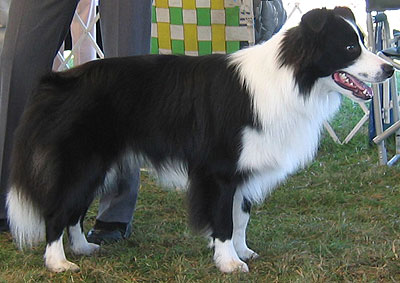 Cardigan Welsh Corgi-428
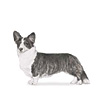 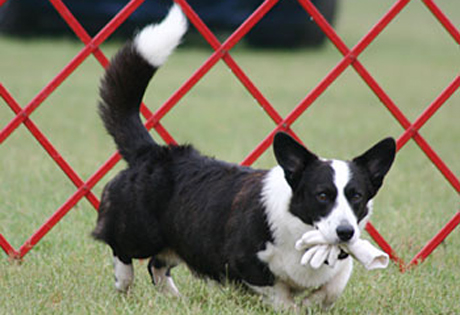 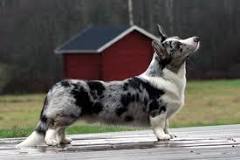 Cardigan Welsh Corgis have larger ears, longer tails and "quieter" personalities.
Collie-429
Smooth
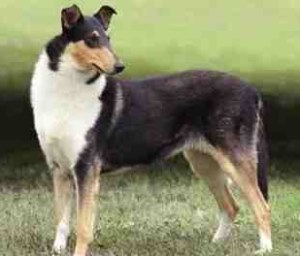 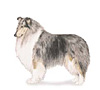 standard
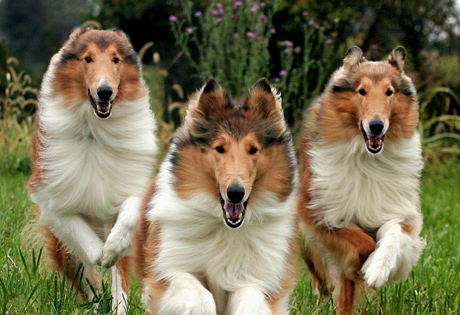 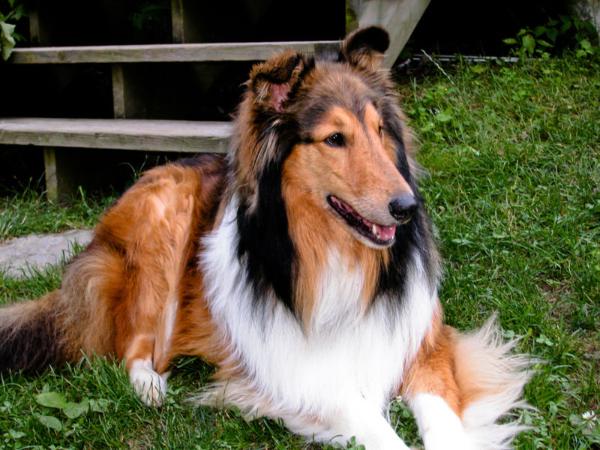 German Shepherd Dog-430
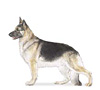 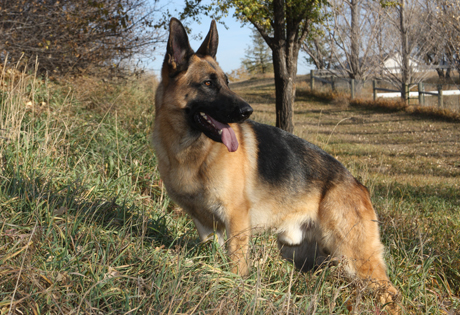 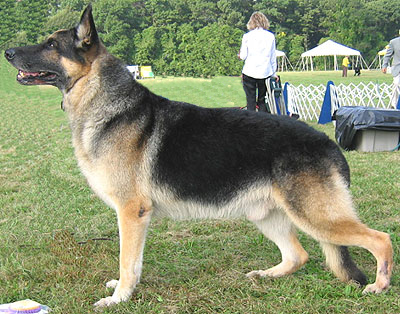 Old English Sheepdog-431
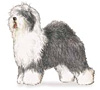 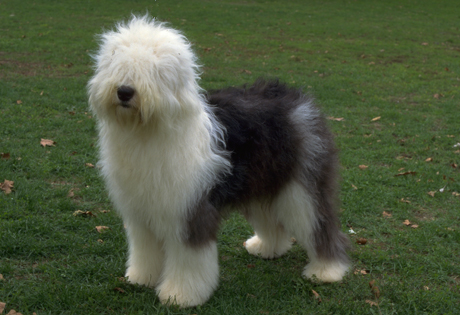 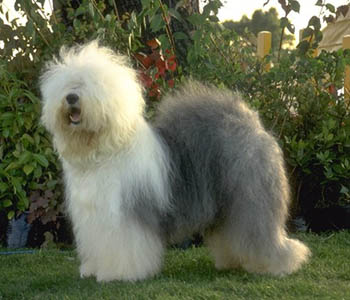 Pembroke Welsh Corgi-432
Pembroke Welsh Corgis usually have bobbed tails and foxier ears
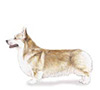 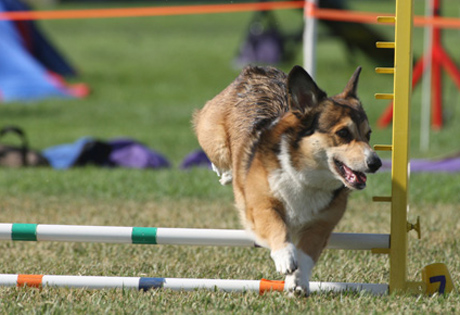 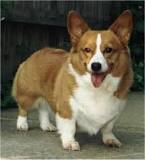 Shetland Sheepdog-433
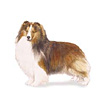 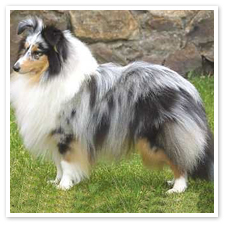 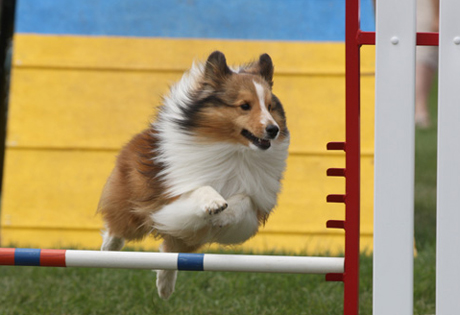 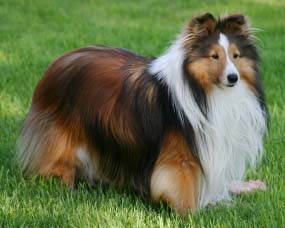 Working Group
Akita-434
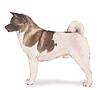 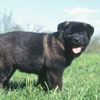 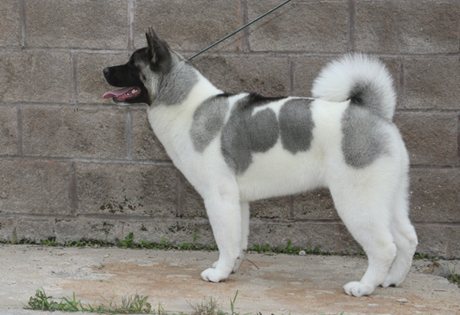 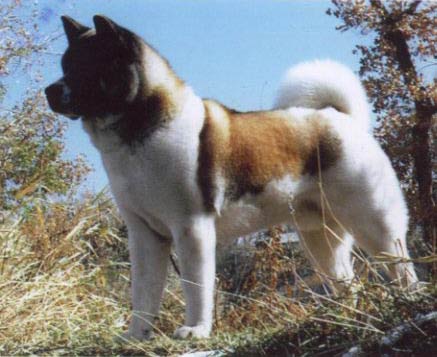 Alaskan Malamute-435
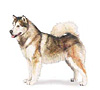 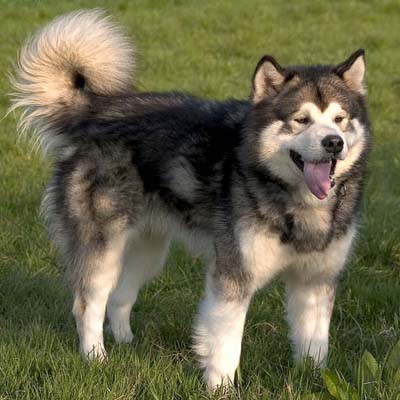 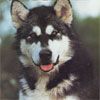 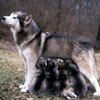 Bernese Mountain Dog-436
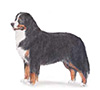 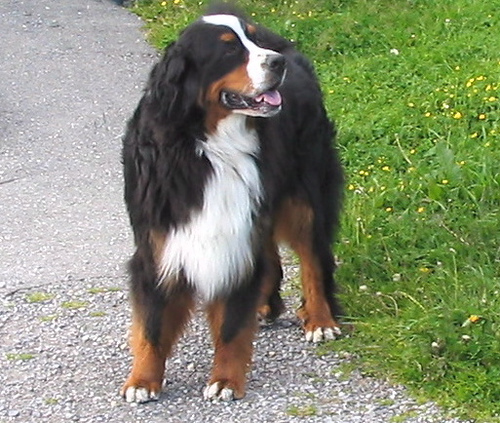 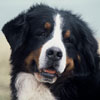 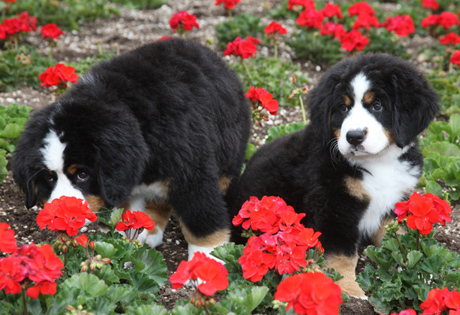 Boxer-437
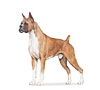 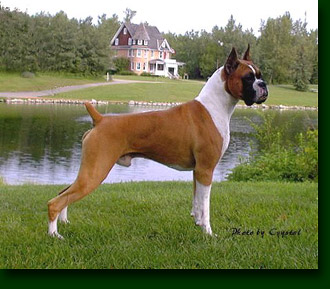 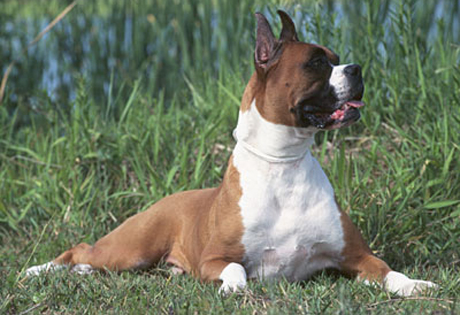 Bullmastiff-438
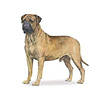 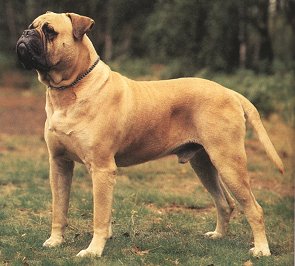 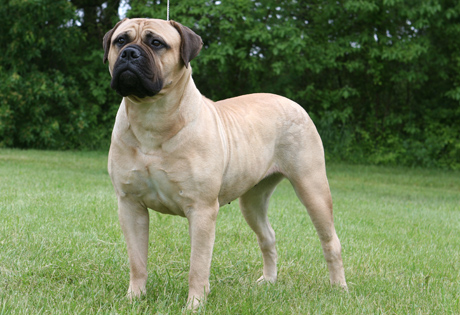 Doberman Pinscher-439
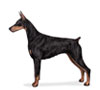 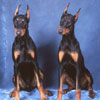 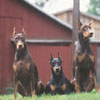 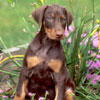 Giant Schnauzer-440
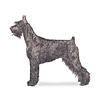 Salt and Pepper or Solid Black
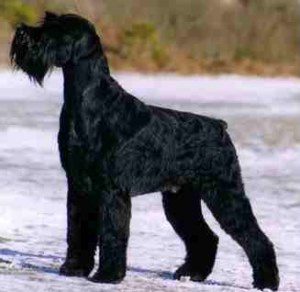 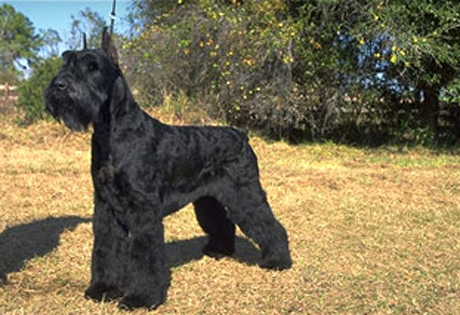 Great Dane-441
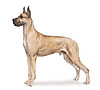 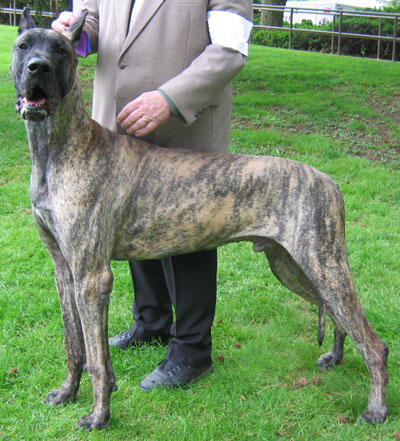 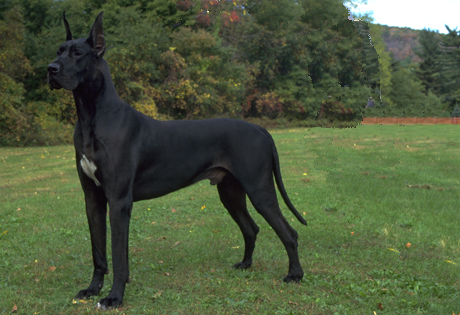 Great Pyrenees-442
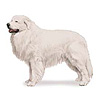 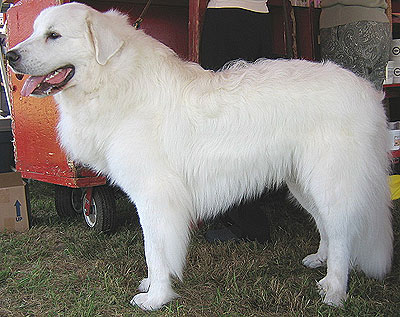 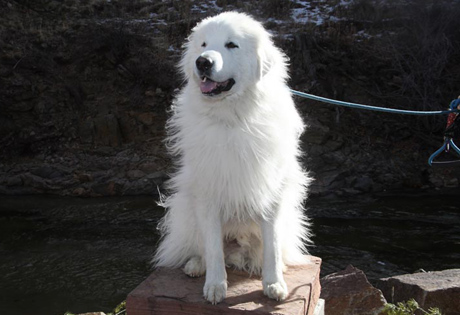 Mastiff-443
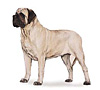 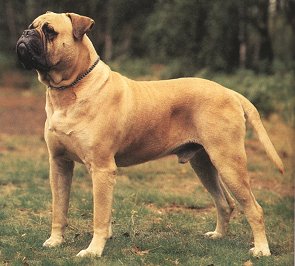 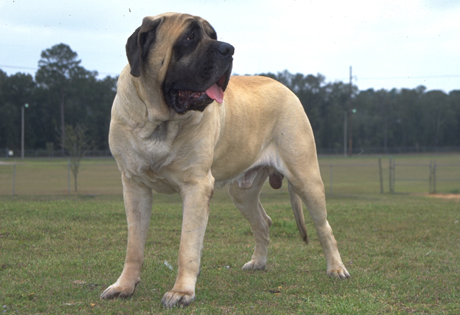 Newfoundland-444
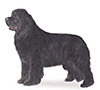 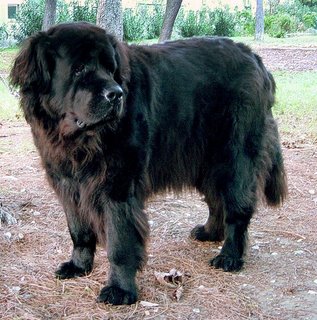 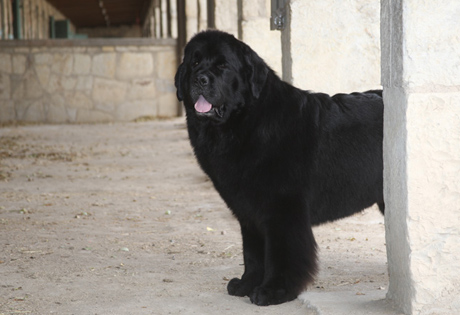 Portuguese Water Dog-445
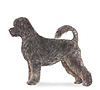 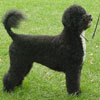 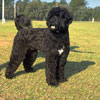 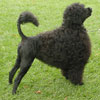 Rottweiler-446
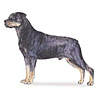 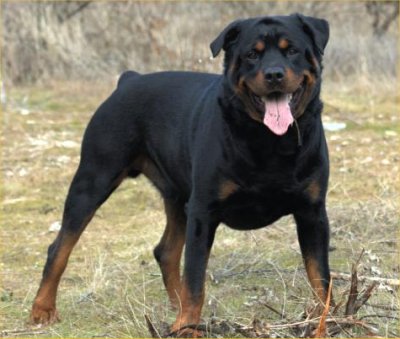 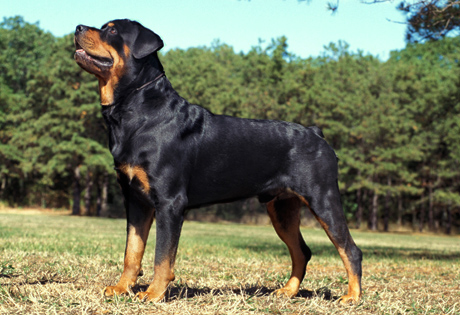 Saint Bernard-447
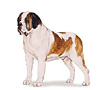 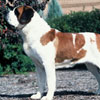 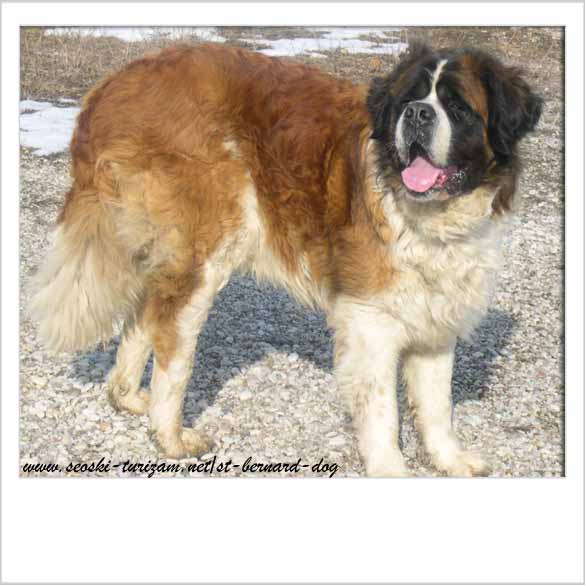 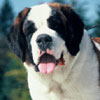 Samoyed-448
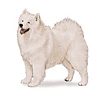 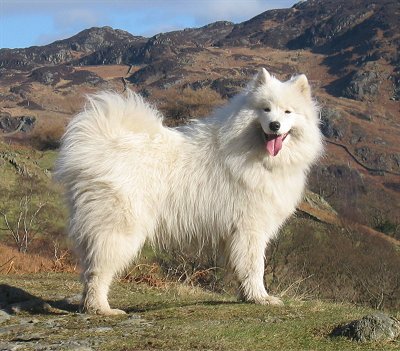 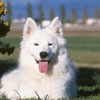 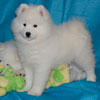 Siberian Husky-449
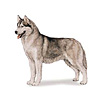 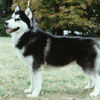 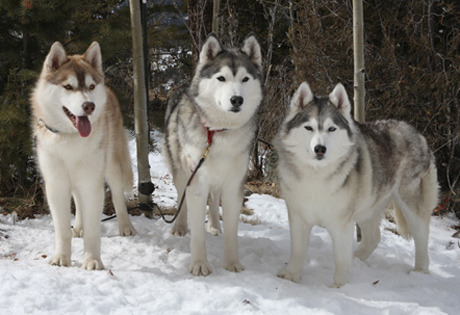 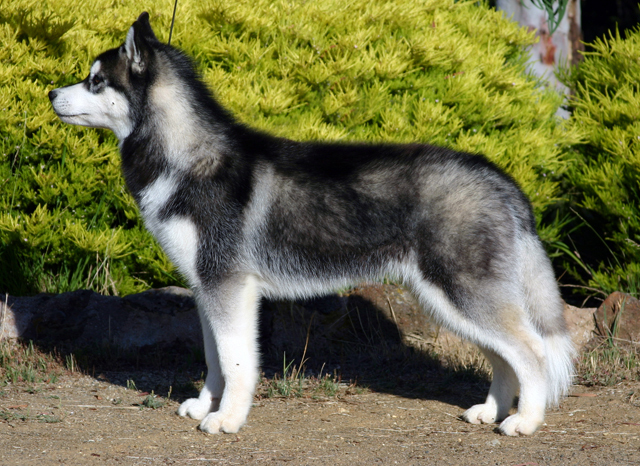 Standard Schnauzer-450
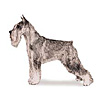 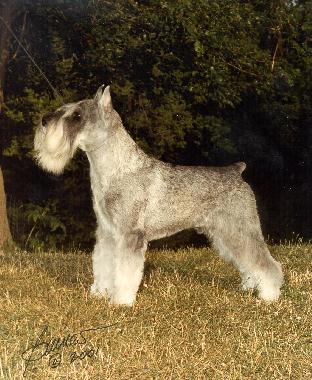 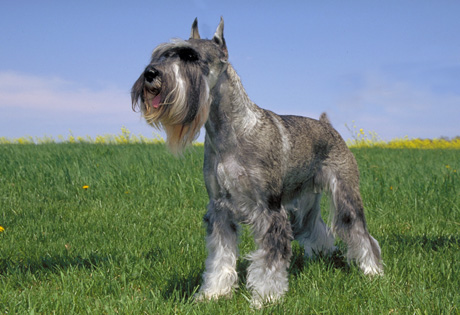 Toy Group
Cavalier King Charles Spaniel-451
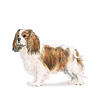 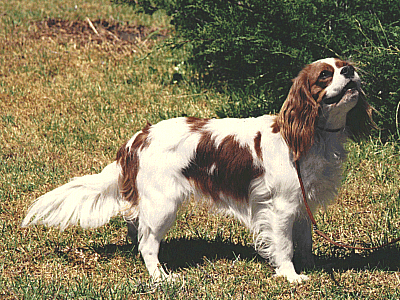 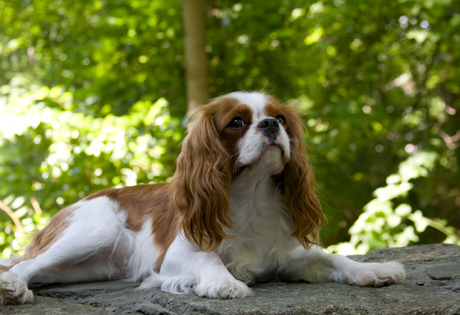 Chihuahua-452
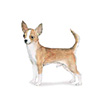 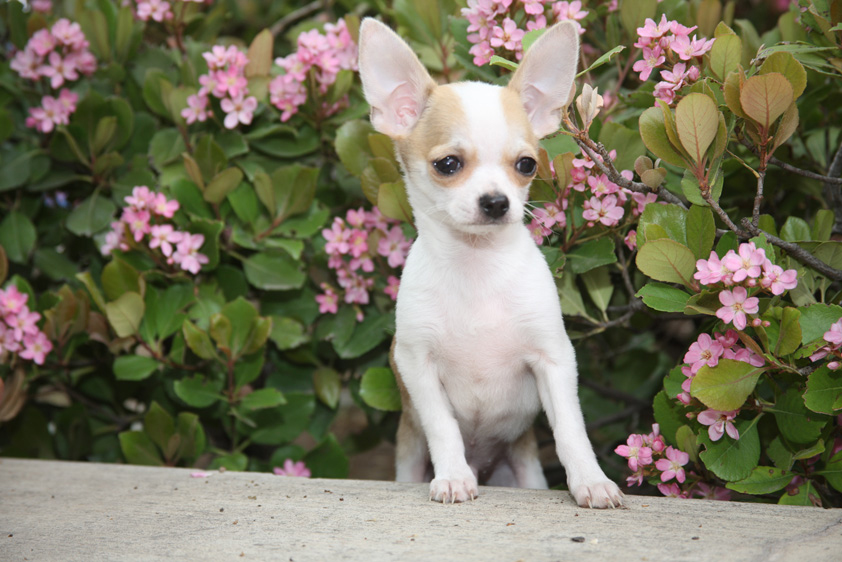 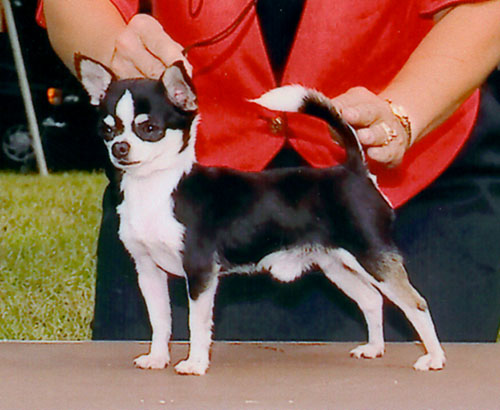 Italian Greyhound-453
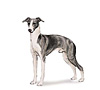 ideally 13 inches to 15 inches.
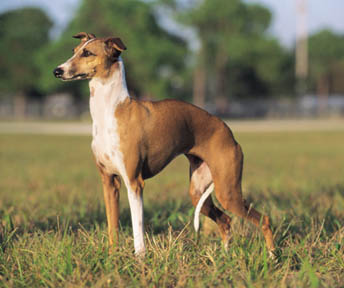 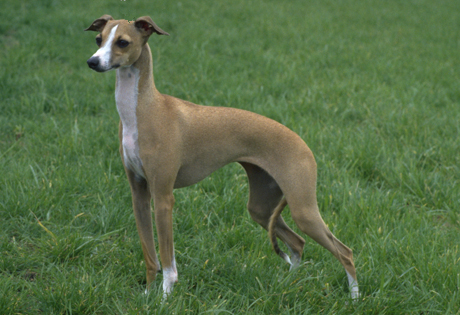 Maltese-454
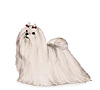 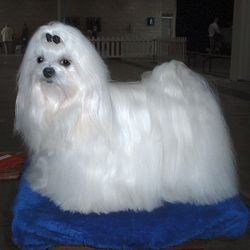 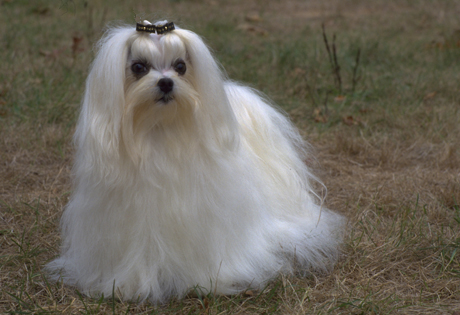 Miniature Pinscher-455
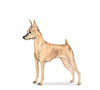 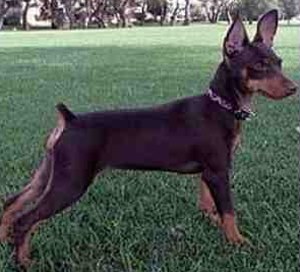 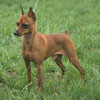 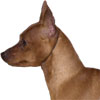 Papillon- 456
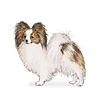 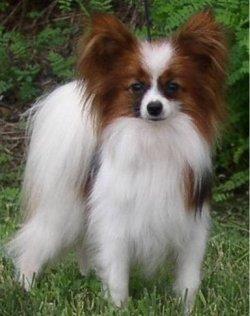 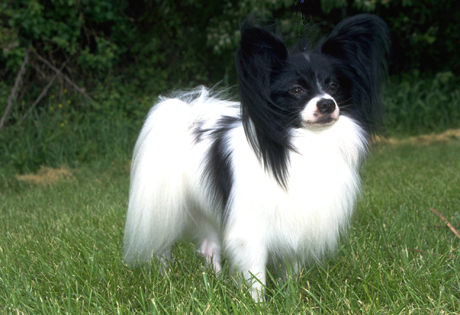 Pekingese-457
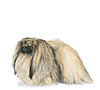 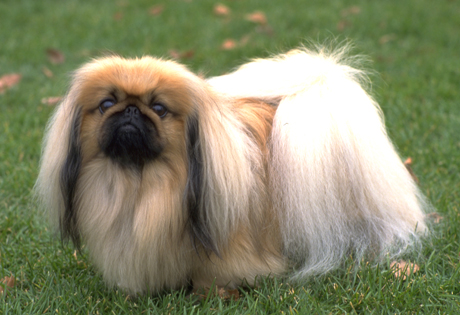 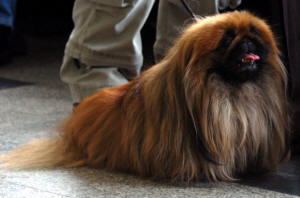 Pomeranian-458
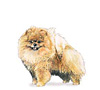 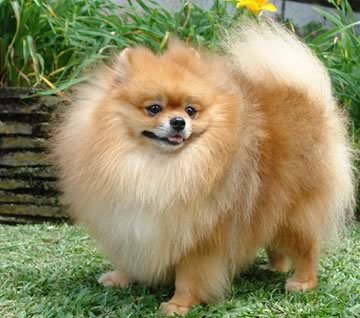 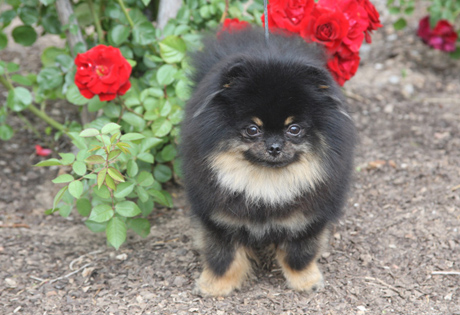 Poodle-459
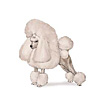 Under 10”
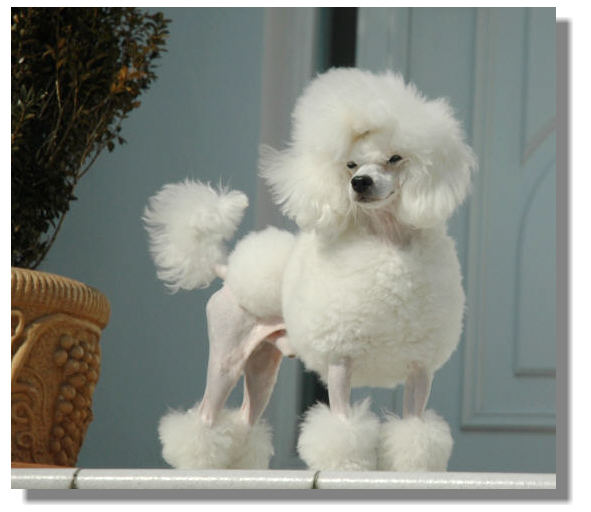 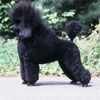 Pug-460
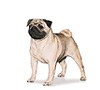 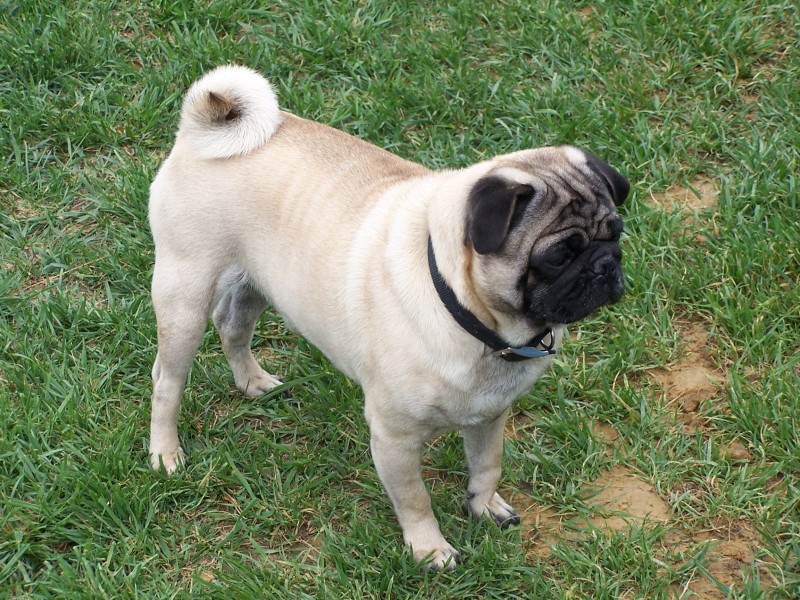 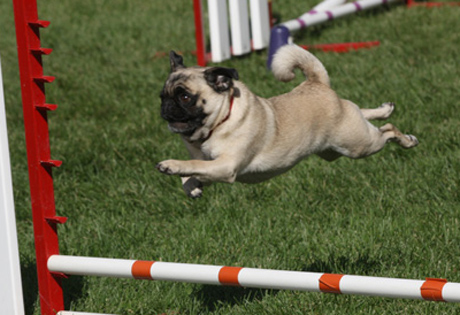 Shih Tzu-461
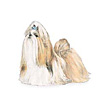 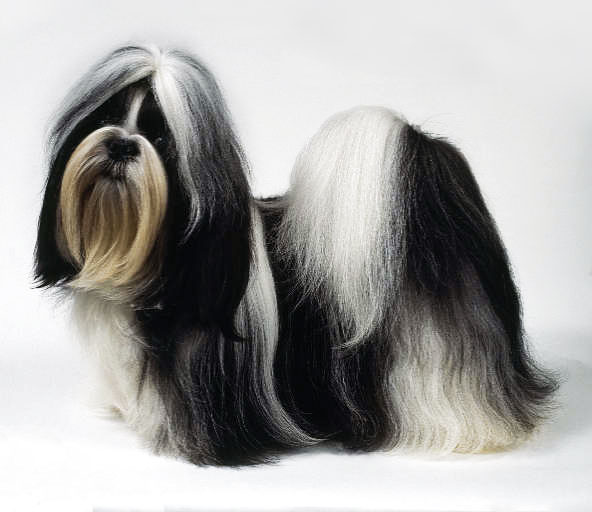 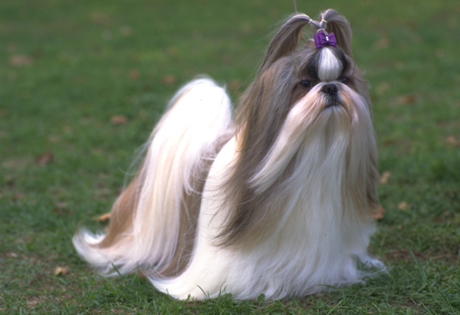 Silky Terrier-462
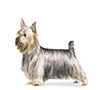 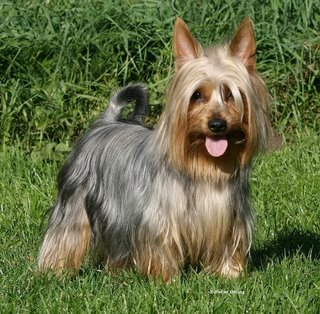 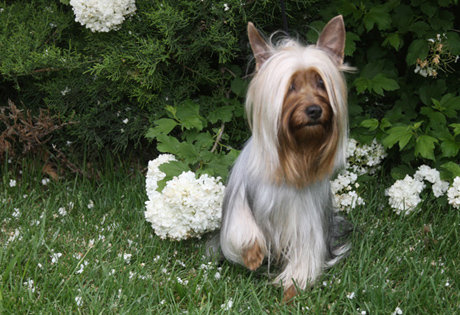 Toy Fox Terrier-463
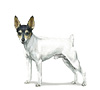 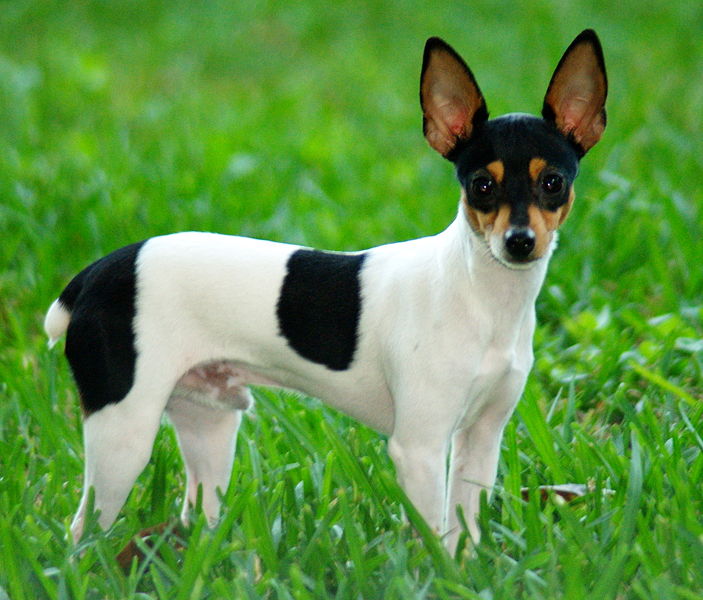 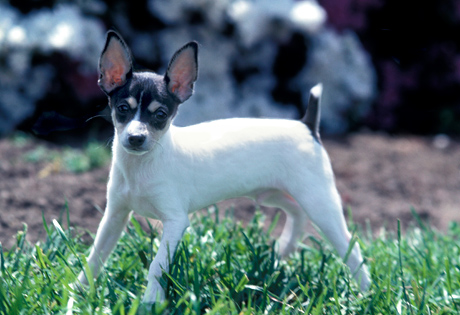 Yorkshire Terrier-464
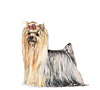 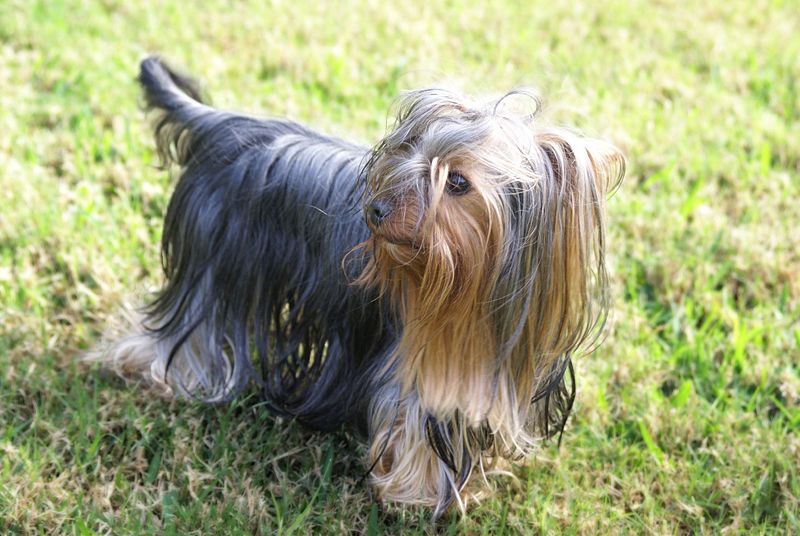 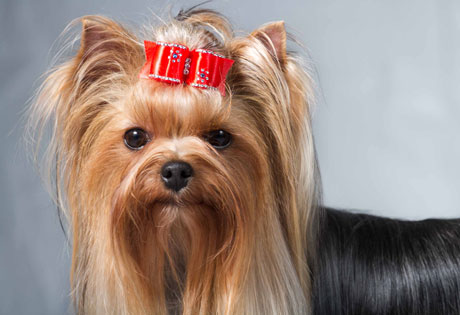 Hound Group
Afghan Hound-465
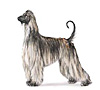 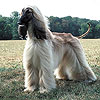 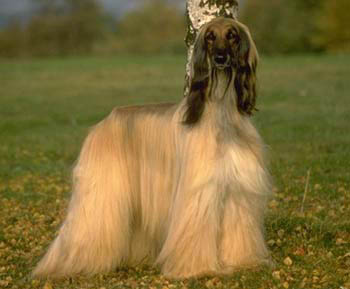 American Foxhound-466
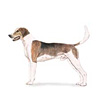 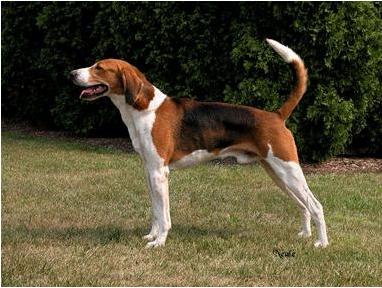 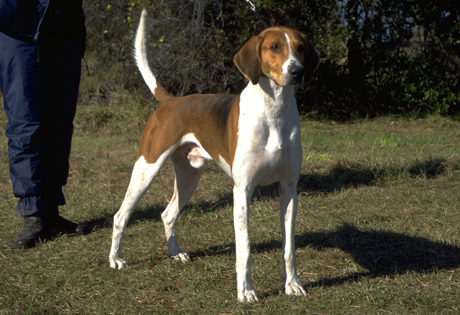 Basenji-467
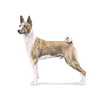 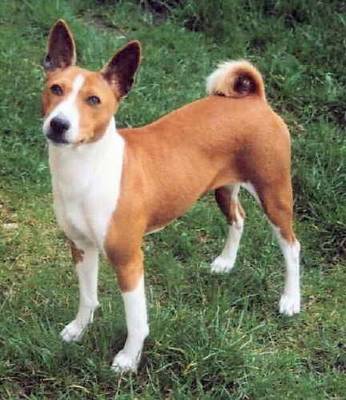 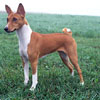 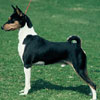 Basset Hound-468
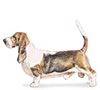 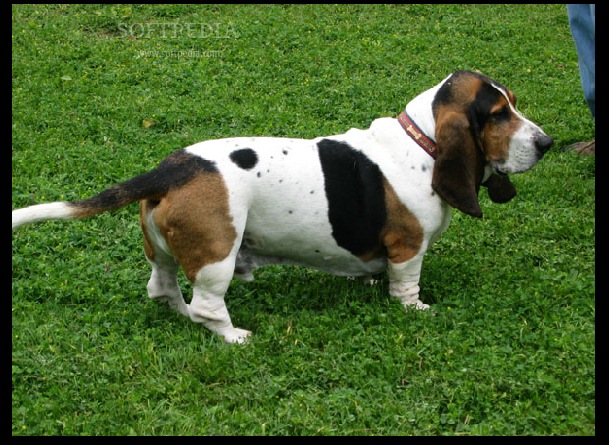 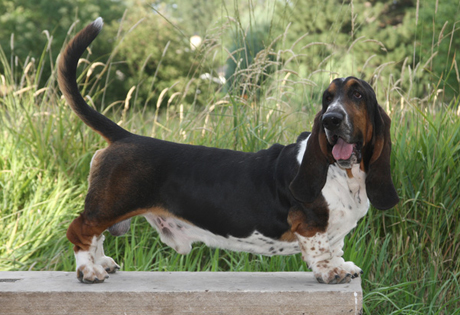 Beagle-469
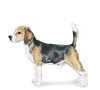 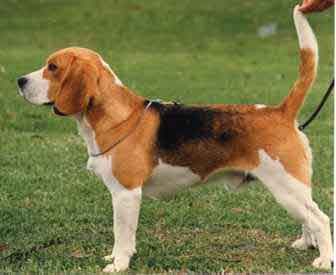 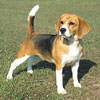 Black and Tan Coonhound-470
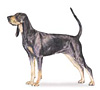 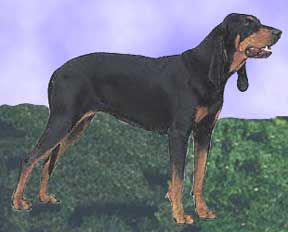 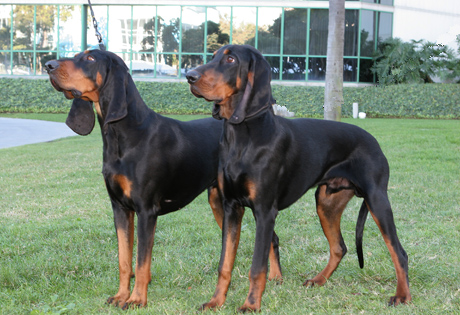 Bloodhound-471
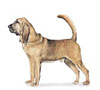 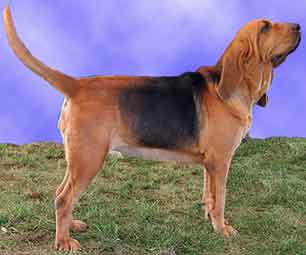 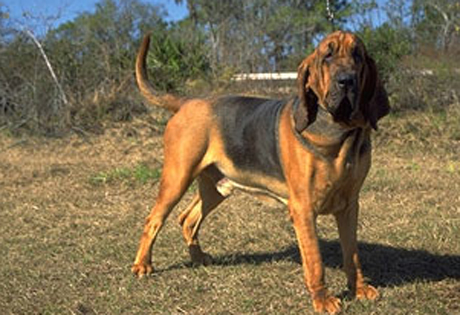 Dachshund-472
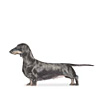 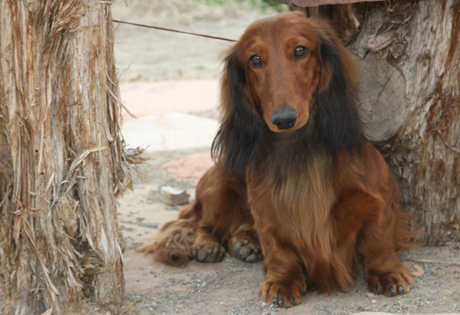 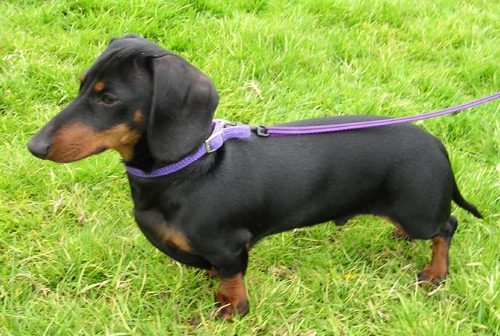 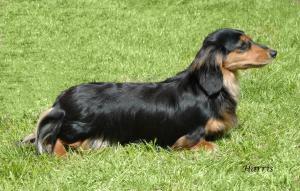 English Foxhound-473
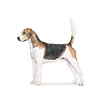 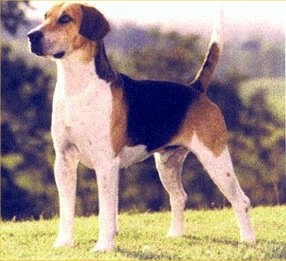 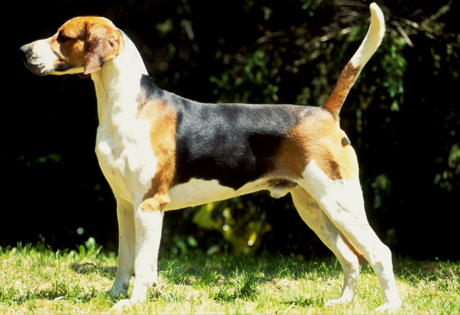 Greyhound-474
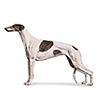 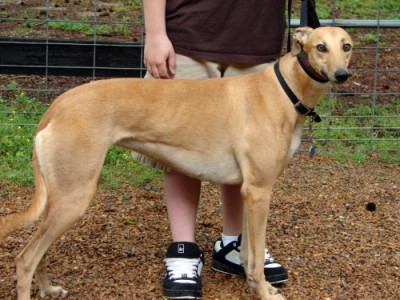 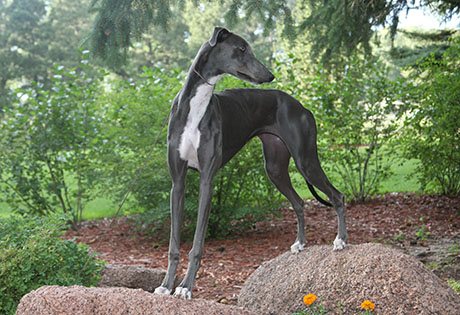 Whippet-475
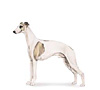 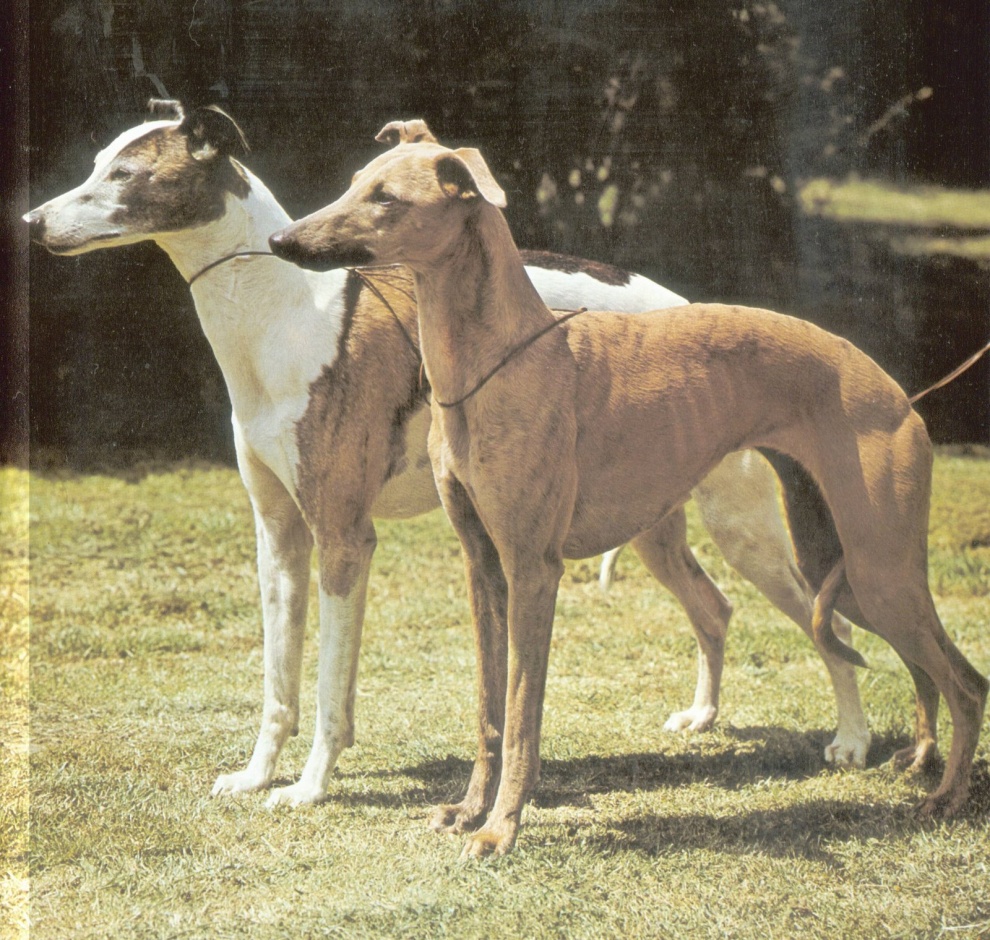 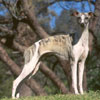 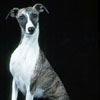